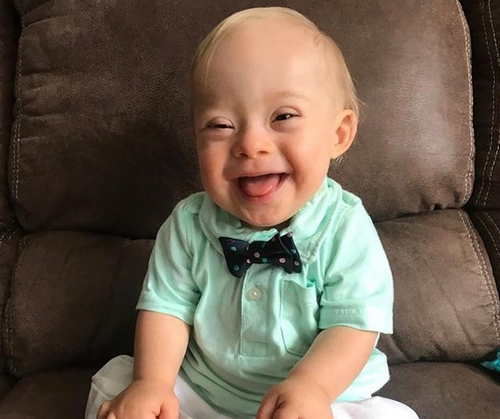 Les centres de réadaptation et l’éducateur spécialisé
Mandats, fonctions, défis et enjeux
La personne avant tout, pp. 75 à 96
Rappel que les notions sur les CRJDA et CRMDA sont dans la section des CPEJ (regroupés sous les centres jeunesse (CJ))
Nous regarderons de plus près les 3 autres CR:
CRDI/TSA: Centre de réadaptation en déficience intellectuelle et trouble du spectre de l’autisme
CRDP (à Québec, connu sous l’appellation IRDPQ car institut de recherche): Centre de réadaptation en déficience physique 
CRD: Centre de réadaptation en dépendances

Les adresses des CR: https://www.ciusss-capitalenationale.gouv.qc.ca/services/adresses/centres-readaptation
1des 5 missions du CIUSSS
Mission des Centre de réadaptation (CR)
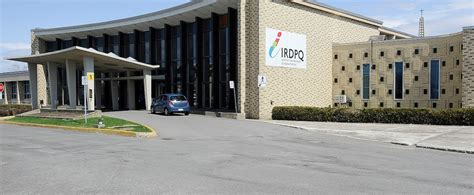 «Offrir des services d’adaptation ou de réadaptation et d’intégration sociale à des personnes qui, en raison de leurs déficiences physiques ou intellectuelles, de leurs difficultés d’ordre comportemental, psychosocial ou familial, ou à cause de leur dépendance à l’alcool, aux drogues, aux jeux du hasard et d’argent ou tout autre dépendance, requièrent de tels services, de même que des services d’accompagnement et de support à l’entourage de ces personnes.
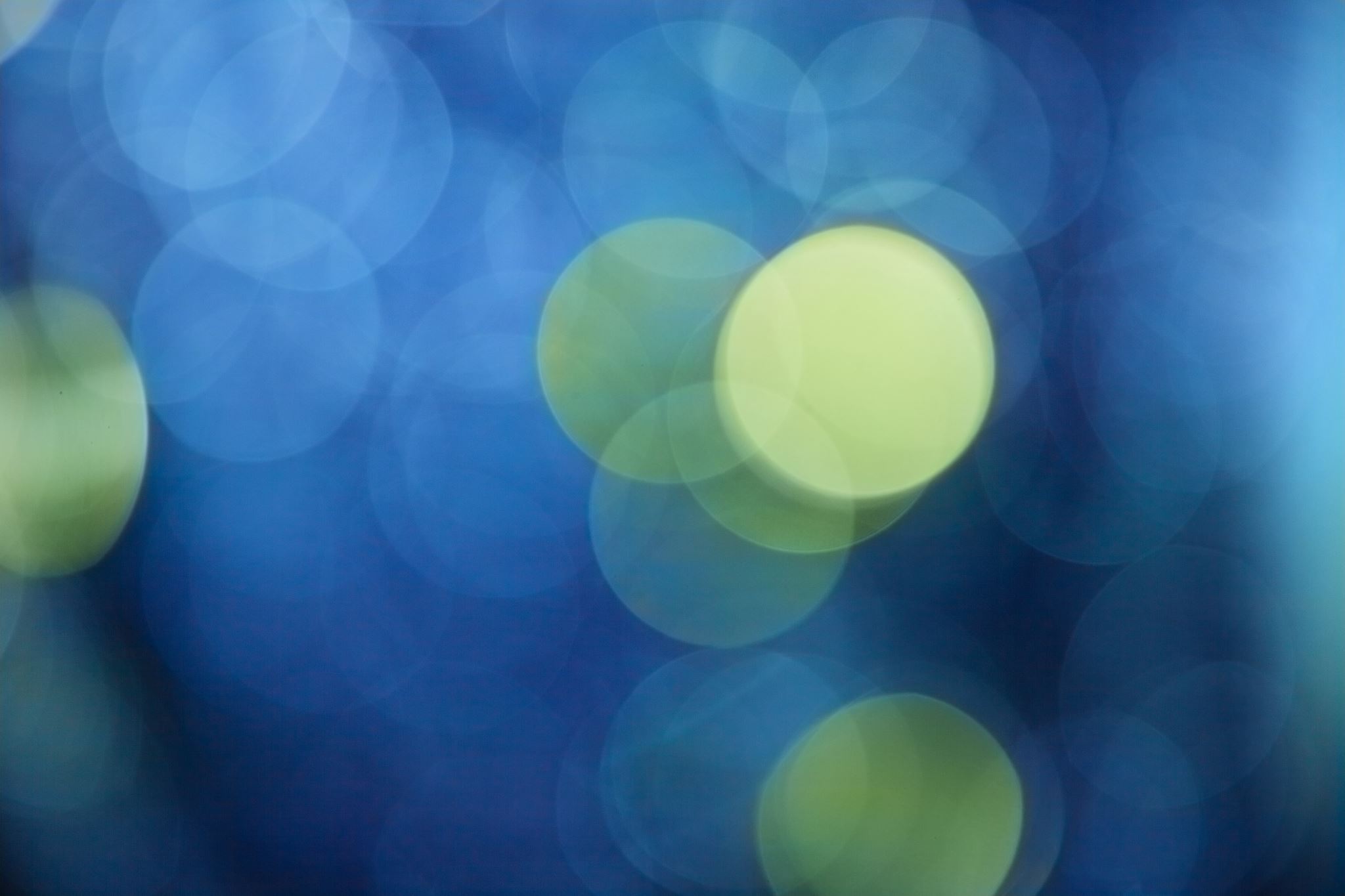 L’aspect légal
CRDI/TSA: 2 clientèles différentes sous un même toit
Vous verrez les formes et niveaux de DI et de TSA dans le cours Déficience intellectuelle et le cours Autisme
Autres profils possibles: le retard significatif du développement et le trouble de la communication sociale
Le mandat des CR
Répondre aux besoins de toutes personnes qui présentent une déficience intellectuelle ou un trouble du spectre de l’autisme, ainsi que ceux présentant des troubles mixtes (DI/TSA + DP, TSM)
Cherche à réduire l’impact de la déficience;
Aider les personnes à développer leurs capacités (autonomisation);
Assurer leur intégration et leur participation sociale;
Soutenir et accompagner leurs familles.
Les équipes multidisciplinaires soutiennent l’adaptation et la réadaptation de la clientèle en accompagnant la personne dans son projet de vie.
4 catégories de services spécialisés
Services d’adaptation et de réadaptation au CRDI-TSA
Mandats de l’éducateur spécialisé
Accompagner dans les projets de vie
Accompagner dans les AVQ et AVD
Intervenir en situations de crise
Favoriser la participation sociale de l’usager avec son entourage et sa communauté
Fonctions de l’éducateur spécialisé
Défis et enjeux
CRDP/IRDPQ: Institut de réadaptation en déficience physique
Vous verrez les formes et niveaux de DP dans le cours Déficience physique
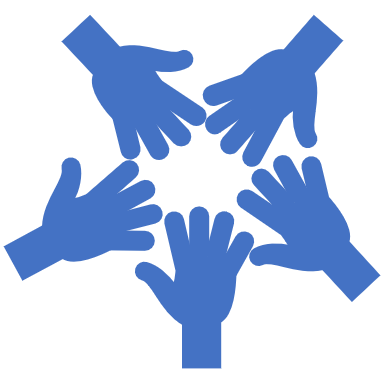 Le mandat en CRDP
Les clientèles (0-ainés-  conditions graves et persistantes- LPH)
Types de services pour la déficience physique à l’IRDPQ
Rappel: partenaire des CR: L’Office des personnes handicapées du Québec
L’Office des personnes handicapées du Québec est un organisme gouvernemental qui « contribue à accroître la participation sociale des personnes handicapées ».

Rôles multiples: surveillance, évaluation des services offerts, références, information, conseil-expertise, services directs à la personne et à l’entourage
https://www.ophq.gouv.qc.ca/
Mandat et fonctions de l’éducateur spécialisé
Défis et enjeux
Exemple de projet possible de partenariat coordonné par des TES
CRD: Centre de réadaptation en dépendances
Vous verrez les troubles de dépendance en profondeur dans votre cours: Dépendances
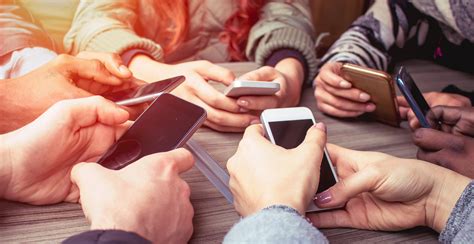 La dépendance
Phénomène complexe, dynamique et multidimensionnel dont les origines et conséquences peuvent être d’ordre biologique, psychologique et social. Elle peut être ponctuelle ou chronique (Lemire, 2022)
Le mandat en CRD
Les formes de dépendance traitées(provoque une altération importante des fonctions de la personne sur tous les plans)
Types de services au CRD
Mandat et fonctions de l’éducateur spécialisé
Défis et enjeux
Exemple de milieu d’hébergement partenaire: Centre CASA: https://www.centrecasa.qc.ca/
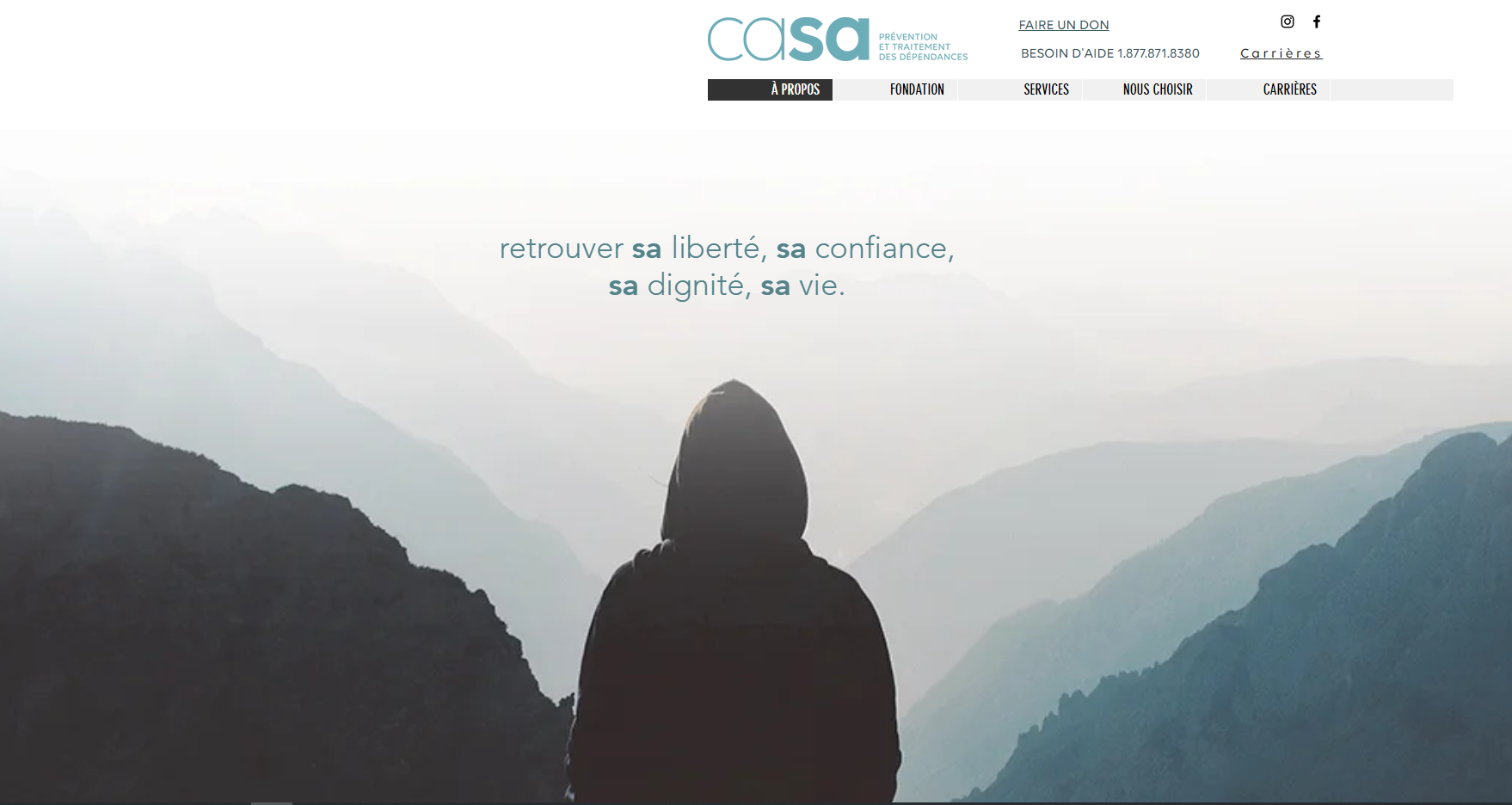 En résumé…